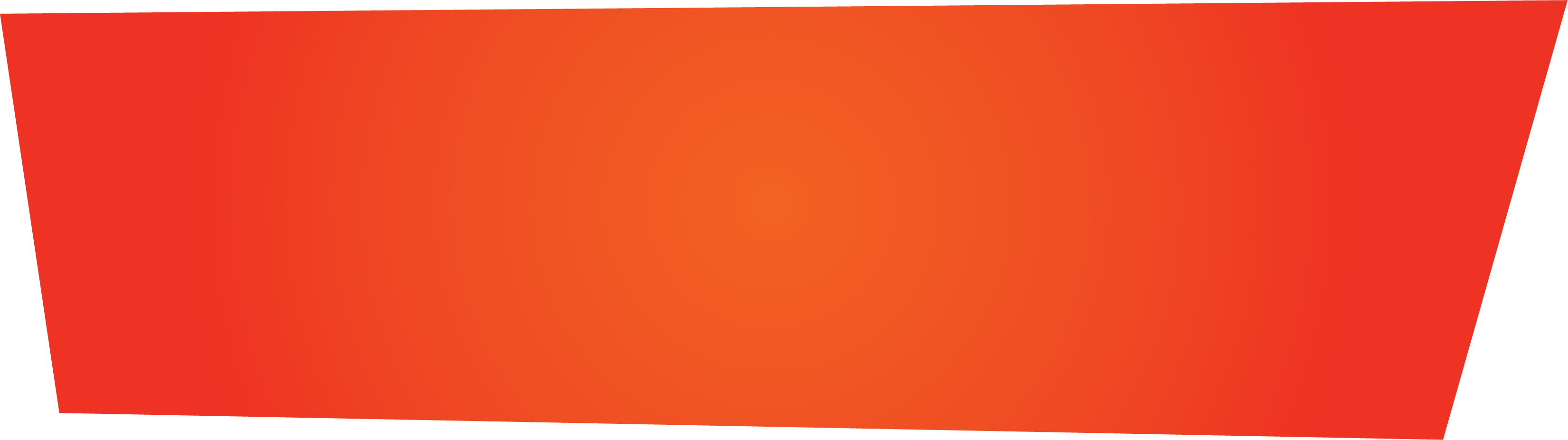 TÍTULO TÍTULO
TÍTULO
Série de e-books da Oficina de Informática
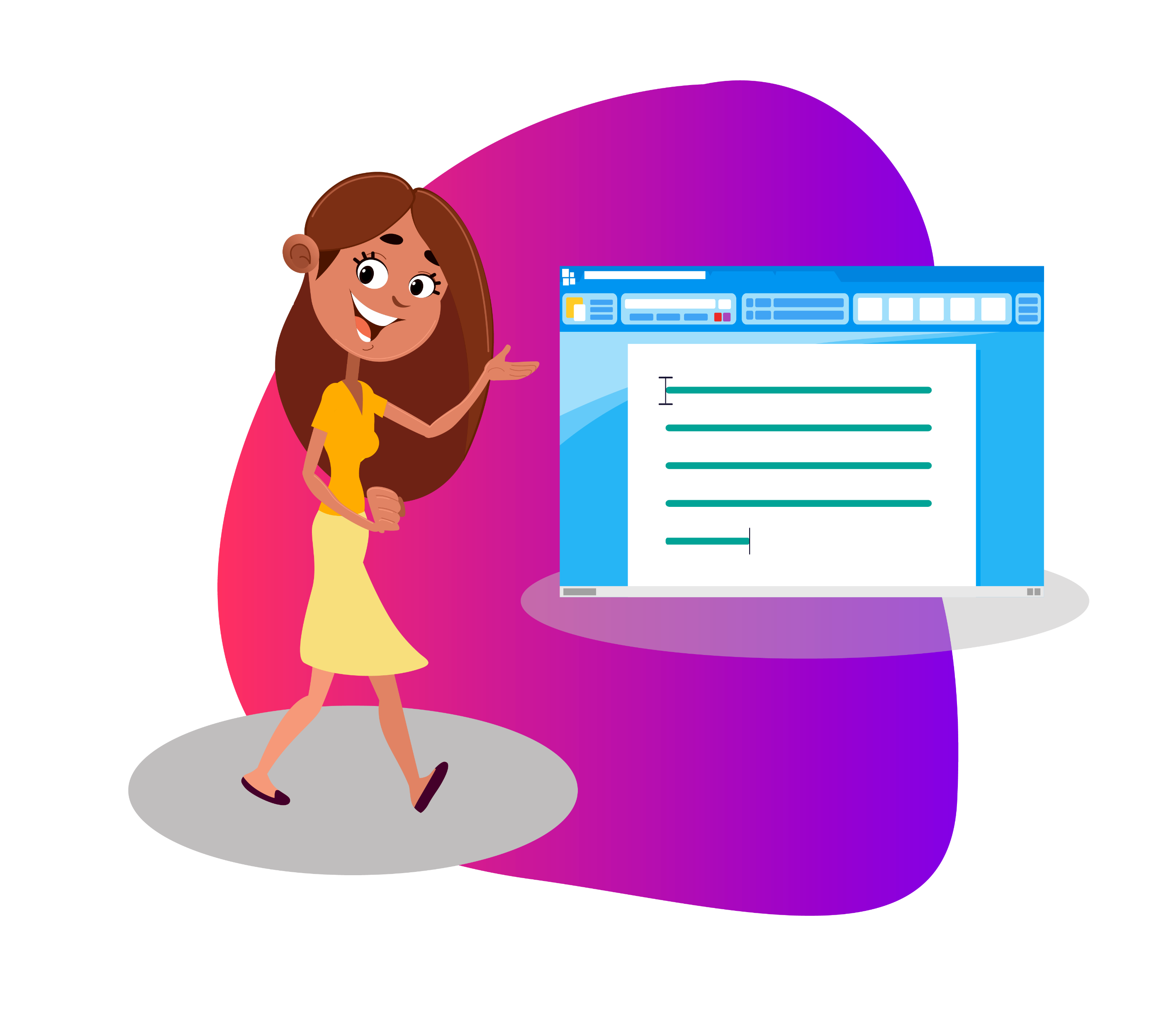 Desenvolvido por: Nome do(a) autor(a) do e-book | Mês.2022
*ILUSTRAÇÃO 
DE EXEMPLO
Cor do fundo e ilustração poderão ser alterados. Utilizar mesma cor de fundo na página inicial de cada capítulo.
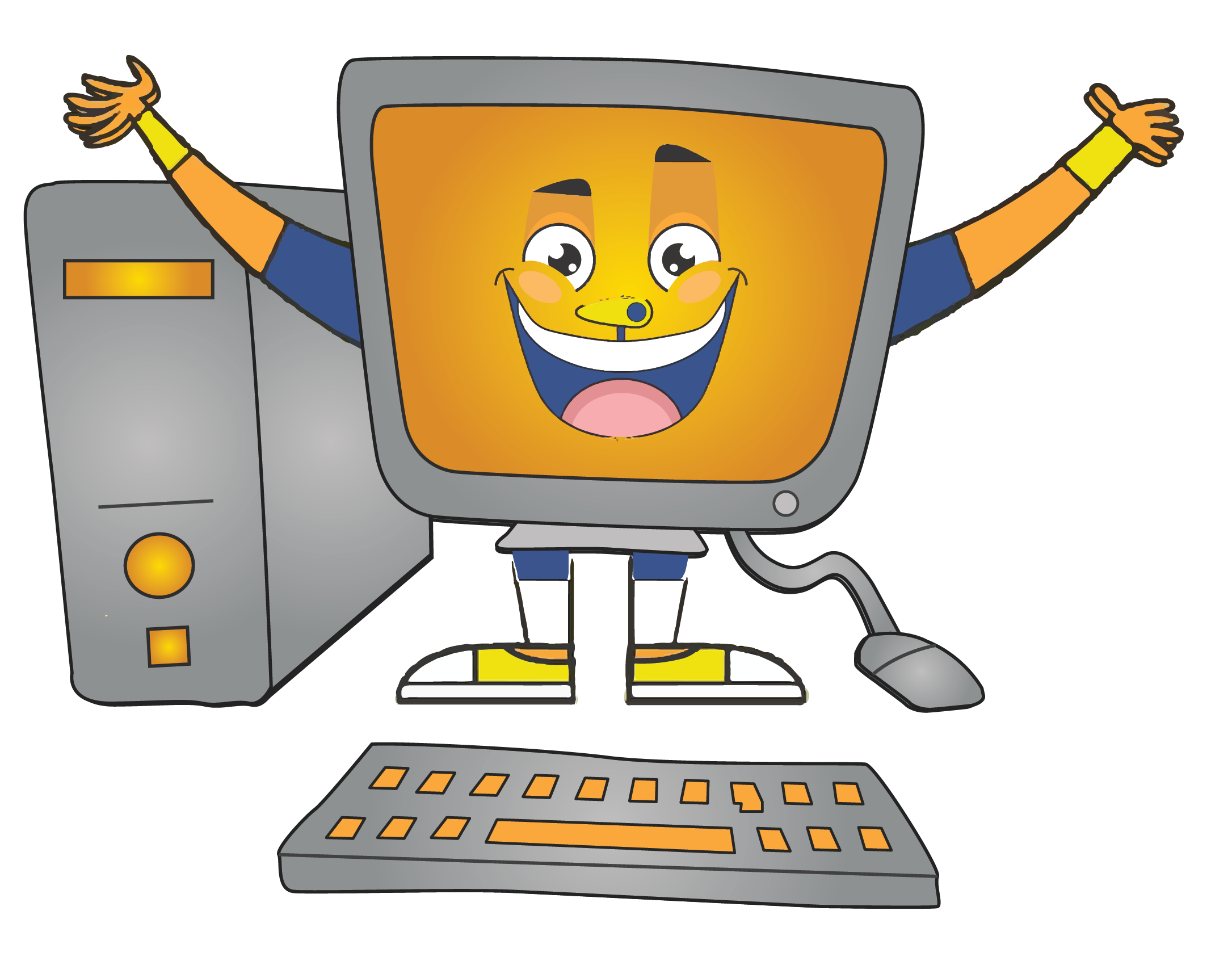 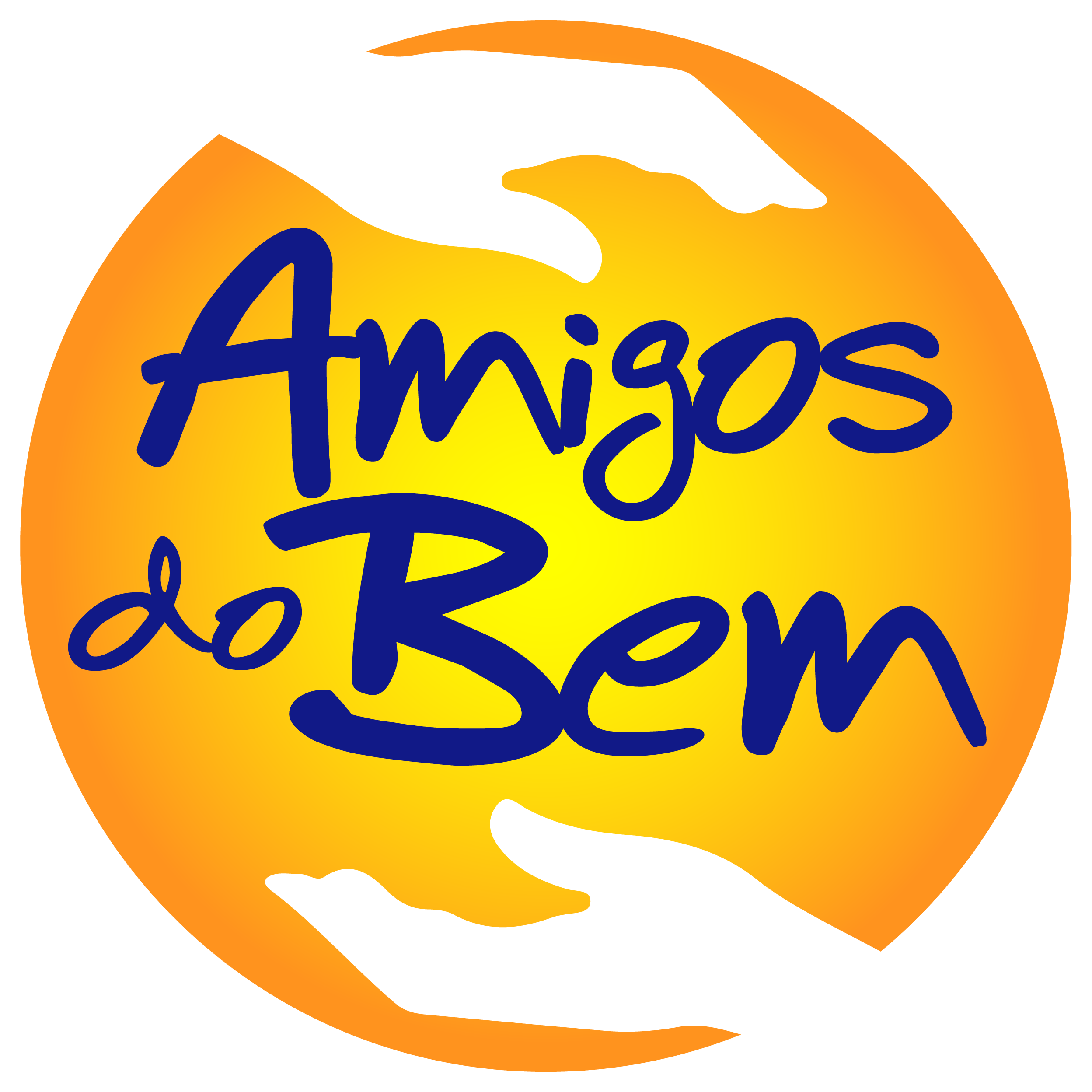 TRANSFORMANDO 
VIDAS
OFICINA DE
INFORMÁTICA
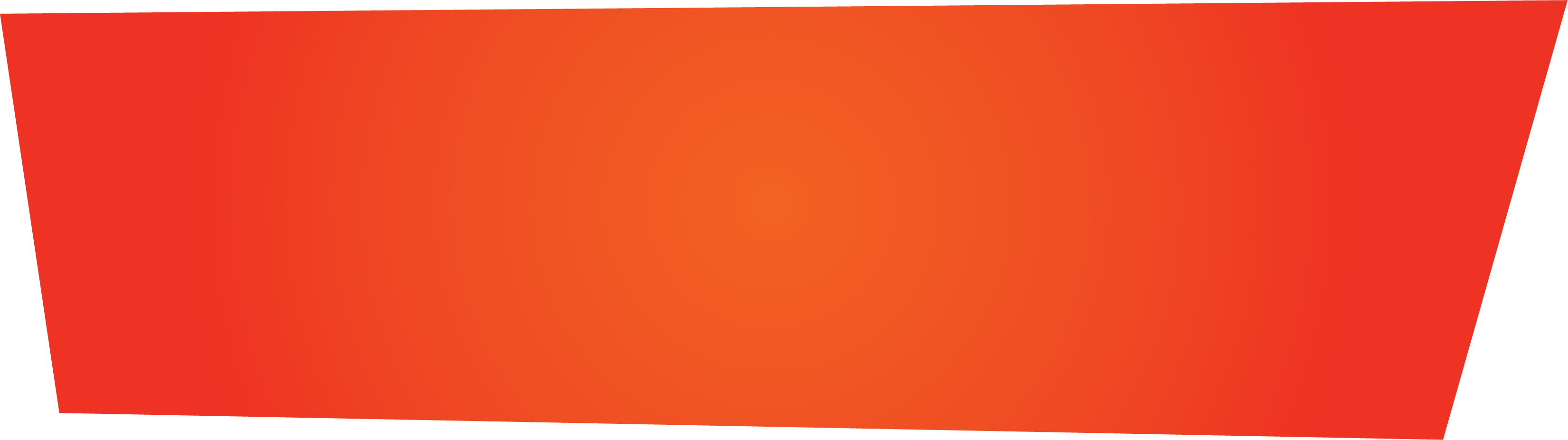 TÍTULO TÍTULO
TÍTULO
Série de e-books da Oficina de Informática
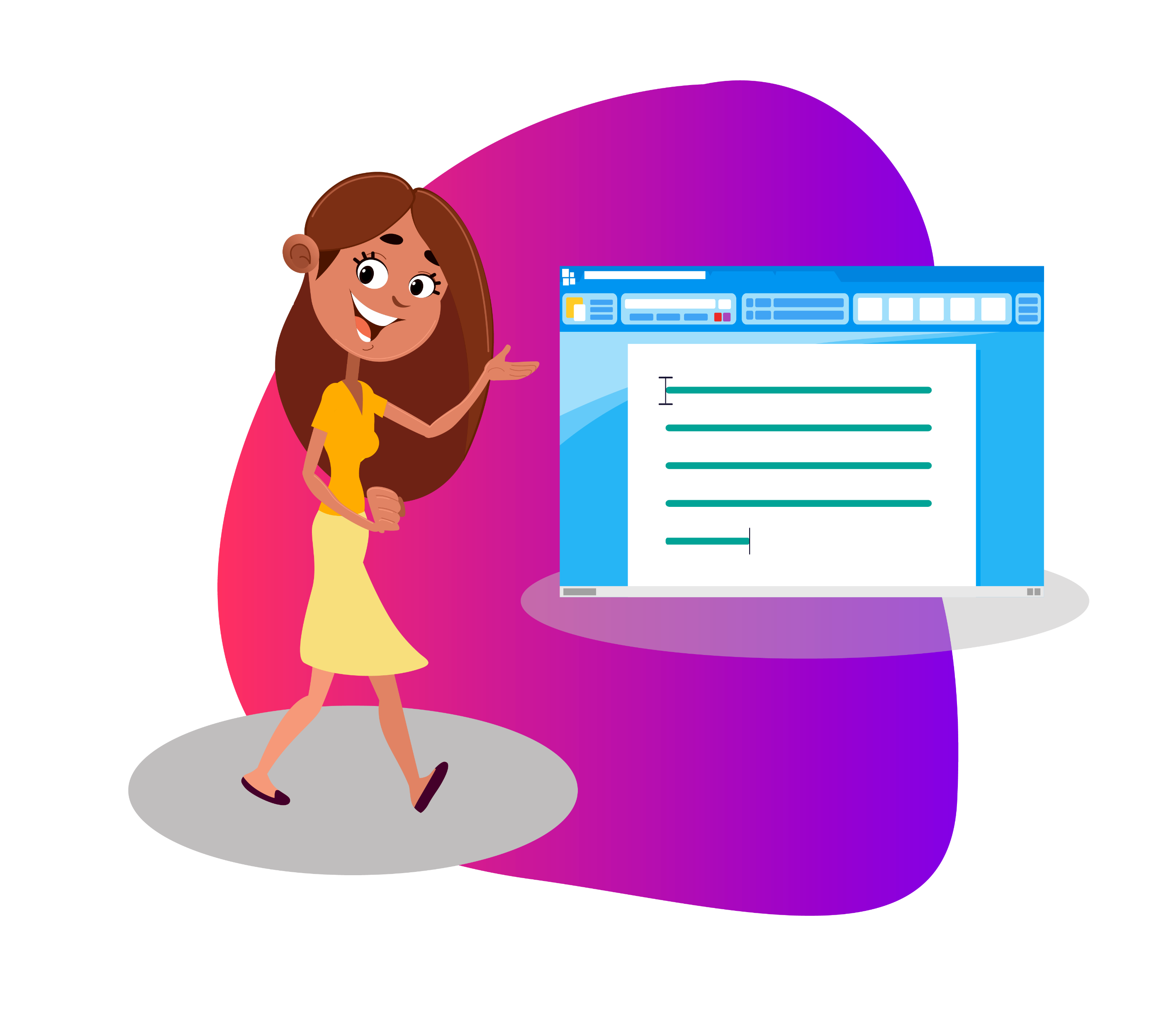 Desenvolvido por: Nome do(a) autor(a) do e-book | Mês.2022
*ILUSTRAÇÃO 
DE EXEMPLO
Cor do fundo e ilustração poderão ser alterados. Utilizar mesma cor de fundo na página inicial de cada capítulo.
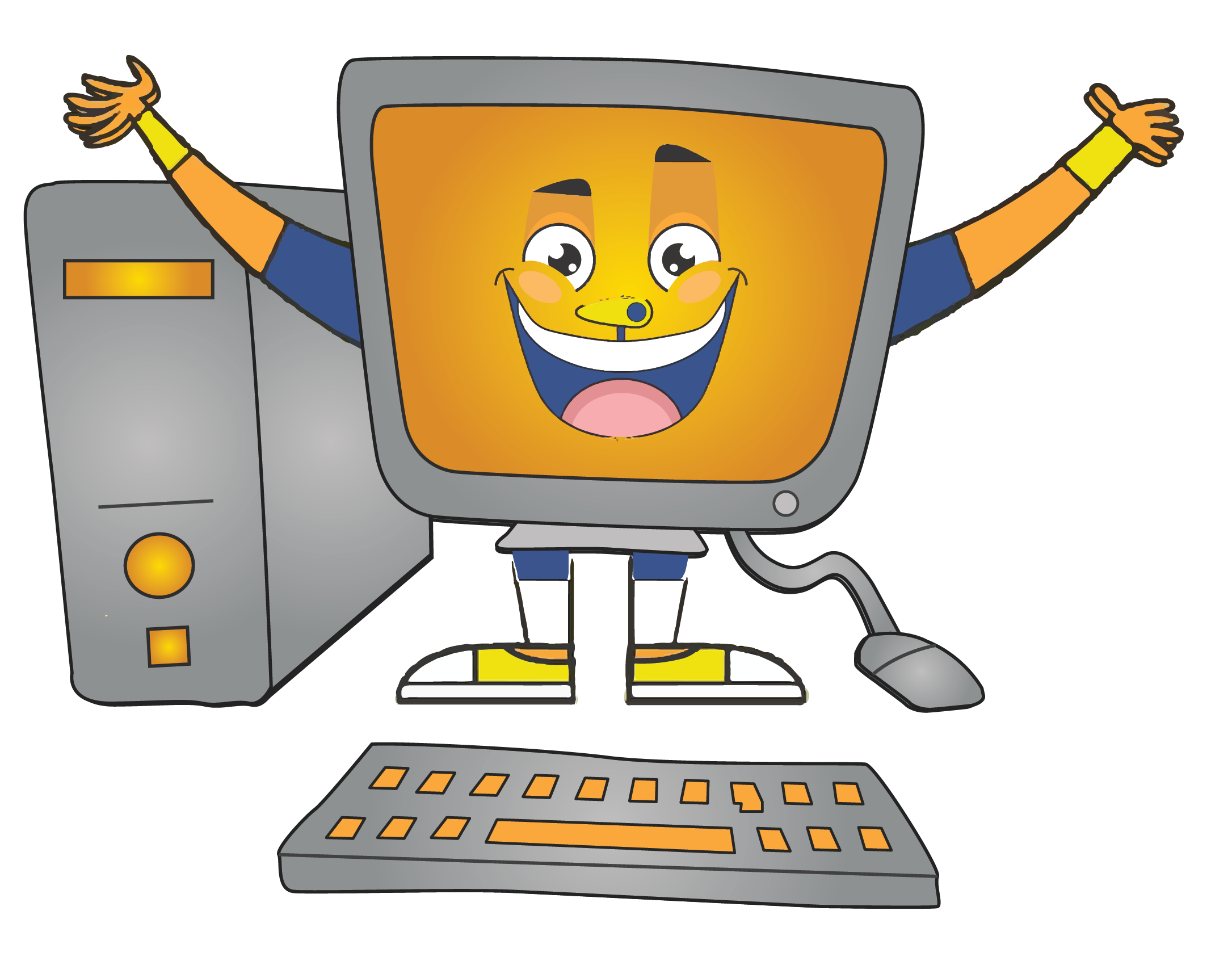 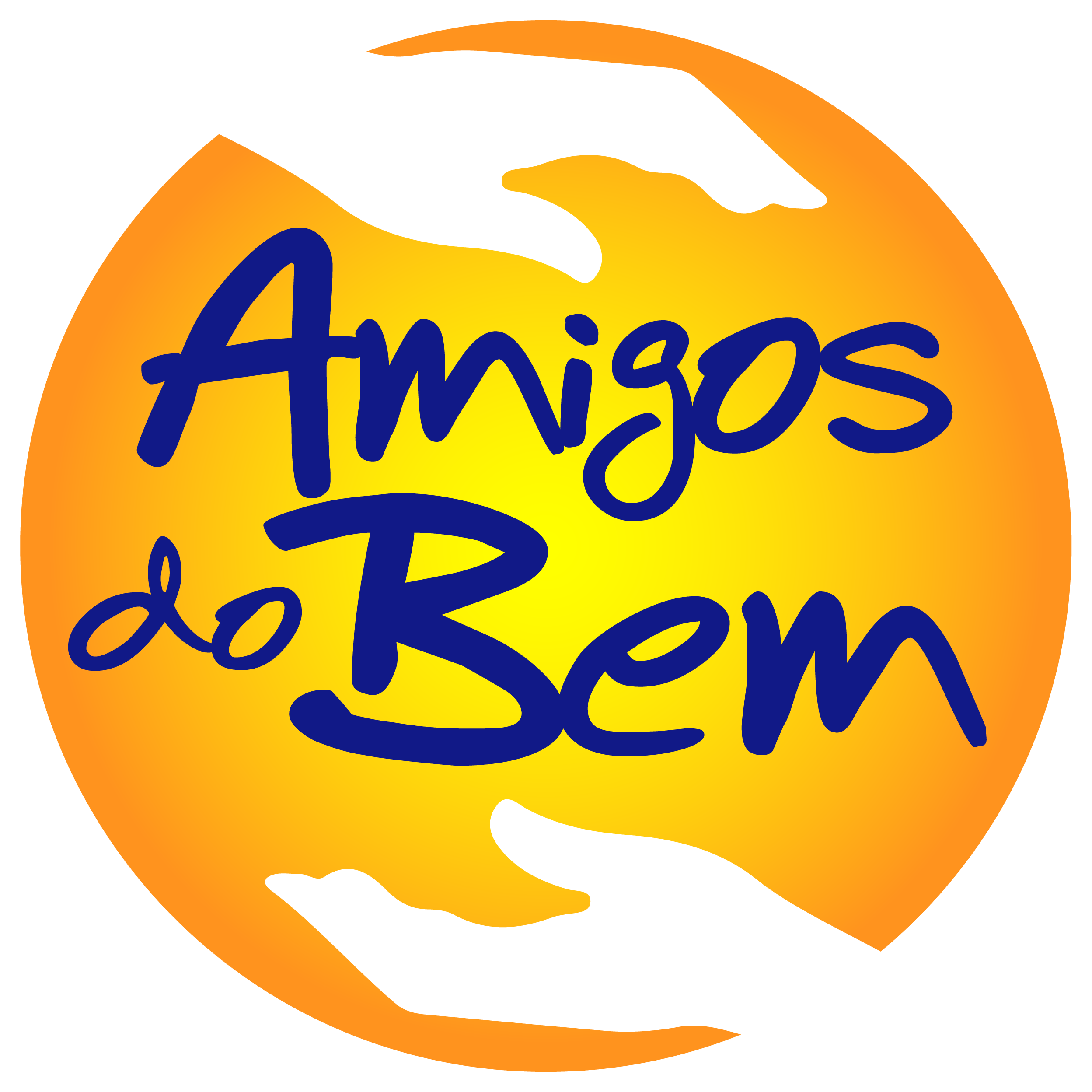 TRANSFORMANDO 
VIDAS
OFICINA DE
INFORMÁTICA
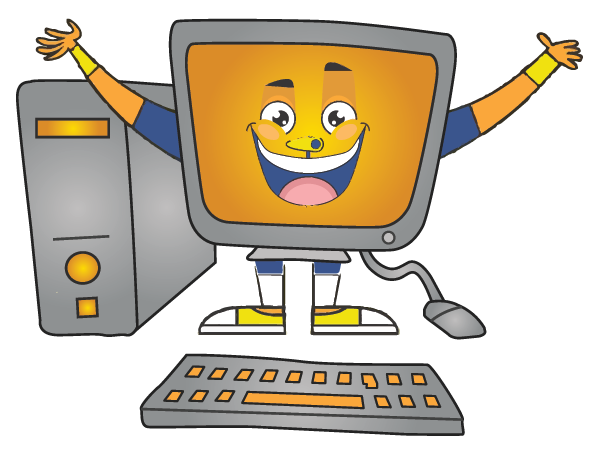 TÍTULO TÍTULO TÍTULO
Série de e-books da Oficina de Informática
Desenvolvido por: Nome do(a) autor(a) do e-book  

Este e-book foi desenvolvido pela Oficina de Informática para ser utilizado por estudantes dos Centros de Transformação da Instituição Amigos do Bem. Não podendo ser reproduzido e divulgado sem  autorização de seus(as) desenvolvedores(as).
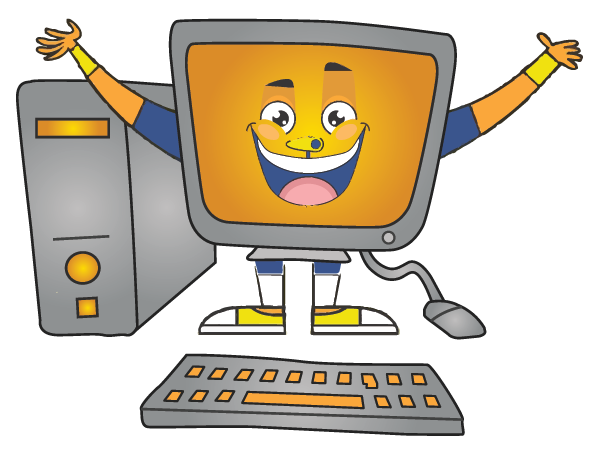 TÍTULO TÍTULO TÍTULO
Série de e-books da Oficina de Informática
Desenvolvido por: Nome do(a) autor(a) do e-book  

Este e-book foi desenvolvido pela Oficina de Informática para ser utilizado por estudantes dos Centros de Transformação da Instituição Amigos do Bem. Não podendo ser reproduzido e divulgado sem  autorização de seus(as) desenvolvedores(as).
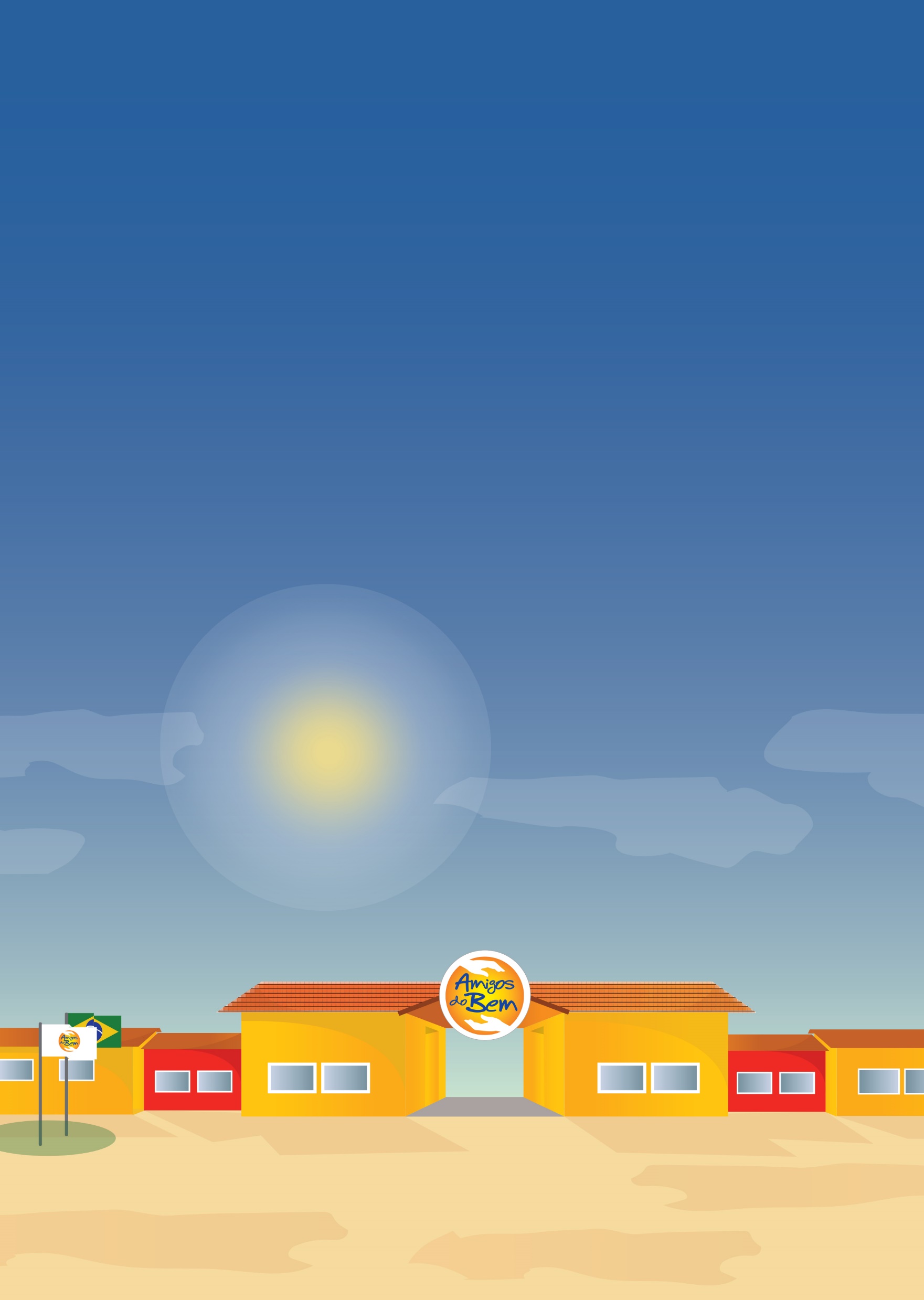 O QUE VOCÊ ENCONTRARÁ NESSE E-BOOK:
Cap.1 - Nome do capítulo ........ .......................... 00
Cap.2 - Nome do capítulo ........ .......................... 00
Cap.3 - Nome do capítulo ........ .......................... 00
Cap.4 - Nome do capítulo ........ .......................... 00
Cap.5 - Nome do capítulo ...... ............................ 00
Cap.6 - Nome do capítulo ................ .................. 00
Cap.7 - Nome do capítulo .... .............................. 00
Cap.8 - Nome do capítulo ...... ............................ 00
Cap.9 - Nome do capítulo ........ .......................... 00
Cap.10 - Nome do capítulo ....... ......................... 00
1
Nome do capítulo
Neste capítulo você verá:

Nonummy nibh euismod tincidunt uis dolore te feugait nulla facilisi. Lorem ipsum dolor sit amet, cons ectetuer adipiscing elit, sed diam nonummy nibh euismod tincidunt ut laoreet dolore magna aliquam erat volutpat. Ut wisi.
1
Nome do capítulo
Neste capítulo você verá:

Nonummy nibh euismod tincidunt uis dolore te feugait nulla facilisi. Lorem ipsum dolor sit amet, cons ectetuer adipiscing elit, sed diam nonummy nibh euismod tincidunt ut laoreet dolore magna aliquam erat volutpat. Ut wisi.
Nome do capítulo
TÍTULO
Lorem ipsum dolor sit amet, consectetuer adipiscing elit, sed diam nonummy nibh euismod tincidunt ut laoreet dolore magna aliquam erat volutpat. Ut wisi enim ad minim veniam, quis nostrud exerci tation ullamcorper suscipit lobortis nisl ut aliquip ex ea commodo consequat. Duis autem vel eum iriure dolor in hendrerit in vulputate velit esse molestie consequat, vel illum dolore eu feugiat nulla facilisis at vero eros et accumsan et iusto odio dignissim qui bland.
IMAGEM/ILUSTRAÇÃO
FONTE: Techinfo, 2019
IMAGEM/ILUSTRAÇÃO
FONTE: Techinfo, 2019
4
Título do e-book   |   Mês.2022
Nome do capítulo
TÍTULO
Lorem ipsum dolor sit amet, consectetuer adipiscing elit, sed diam nonummy nibh euismod tincidunt ut laoreet dolore magna aliquam erat volutpat. Ut wisi enim ad minim veniam, quis nostrud exerci tation ullamcorper suscipit lobortis nisl ut aliquip ex ea commodo consequat. Duis autem vel eum iriure dolor in hendrerit in vulputate velit esse molestie consequat, vel illum dolore eu feugiat nulla.
Lorem ipsum dolor sit amet, consectetuer adipiscing elit, sed diam nonummy nibh euismod tincidunt ut laoreet dolore magna aliquam erat volutpat. Ut wisi enim ad minim veniam, quis nostrud exerci tation ullamcorper suscipit lobortis nisl ut aliquip ex ea commodo consequat. Duis autem vel eum iriure dolor in hendrerit in vulputate velit esse molestie consequat, vel illum dolore eu feugiat nulla.
IMAGEM/ILUSTRAÇÃO
FONTE: Techinfo, 2019
5
Título do e-book   |   Mês.2022
Nome do capítulo
TÍTULO
Lorem ipsum dolor sit amet, consectetuer adipiscing elit, sed diam nonummy nibh euismod tincidunt ut laoreet dolore magna aliquam erat volutpat. Ut wisi eni tincidunt ut laoreet.
IMAGEM/ILUSTRAÇÃO
IMAGEM/ILUSTRAÇÃO
IMAGEM/ILUSTRAÇÃO
IMAGEM/ILUSTRAÇÃO
TÍTULO
Lorem ipsum dolor sit amet, consectetuer adipiscing elit, sed diam nonummy nibh euismod tincidunt ut laoreet dolore magna aliquam erat volutpat. Ut wisi enim ad minim veniam, quis nostrud exerci tation ullamcorper suscipit lobortis nisl ut aliquip exwercawercwa.
Lorem ipsum dolor sit amet, consectetuer adipiscing elit, sed diam nonummy nibh euismod tincidunt ut laoreet dolore magna aliquam erat volutpat. Ut wisi enim ad minim veniam, quis nostrud exerci tation ullamcorper suscipit lobortis nisl ut aliquip ex ea commodo.
6
Título do e-book   |   Mês.2022
Nome do capítulo
TÍTULO
Lorem ipsum dolor sit amet, consectetuer adipiscing elit, sed diam nonummy nibh euismod tincidunt ut laoreet dolore magna aliquam erat volutpat. Ut wisi enim ad minim veniam, quis nostrud exerci tation ullamcorper suscipit lobortis nisl ut aliquip ex ea commodo consequat. Duis autem vel eum iriure dolor in hendrerit in vulputate velit esse molestie consequat, vel illum dolore eu feugiat nulla.
IMAGEM/ILUSTRAÇÃO
FONTE: Techinfo, 2019
TÍTULO
Lorem ipsum dolor sit amet, consectetuer adipiscing elit, sed diam nonummy nibh euismod tincidunt ut laoreet dolore magna aliquam erat volutpat. Ut wisi enim ad minim veniam, quis nostrud exerci tation ullamcorper suscipit lobortis nisl ut aliquip fcesrtv.
IMAGEM/ILUSTRAÇÃO
FONTE: Techinfo, 2019
7
Título do e-book   |   Mês.2022
FONTE: Techinfo, 2019
2
Nome do capítulo
Neste capítulo você verá:

Nonummy nibh euismod tincidunt uis dolore te feugait nulla facilisi. Lorem ipsum dolor sit amet, cons ectetuer adipiscing elit, sed diam nonummy nibh euismod tincidunt ut laoreet dolore magna aliquam erat volutpat. Ut wisi.
Nome do capítulo
TÍTULO
Lorem ipsum dolor sit amet, consectetuer adipiscing elit, sed diam nonummy nibh euismod tincidunt ut laoreet dolore magna aliquam erat volutpat. Ut wisi enim ad minim veniam, quis nostrud exerci tation ullamcorper suscipit lobortis nisl ut aliquip ex ea commodo consequat. Duis autem vel eum iriure in hendrerit in vulputate.
Lorem ipsum dolor sit amet, consectetuer adipiscing elit, sed diam nonummy nibh euismod tincidunt ut laoreet dolore magna aliquam erat volutpat. Ut wisi enim ad minim veniam, quis nostrud exerci tation ullamcorper suscipit lobortis nisl ut aliquip ex ea commodo consequat. Duis autem vel eum iriure dolor in hendrerit.
1
2
IMAGEM/ILUSTRAÇÃO
IMAGEM/ILUSTRAÇÃO
1
2
IMAGEM/ILUSTRAÇÃO
IMAGEM/ILUSTRAÇÃO
9
Título do e-book   |   Mês.2022
Nome do capítulo
TÍTULO
Lorem ipsum dolor sit amet, consectetuer adipiscing elit, sed diam nonummy nibh euismod tincidunt ut laoreet dolore magna aliquam erat volutpat. Ut wisi enim ad minim veniam, quis nostrud exerci tation ullamcorper suscipit lobortis nisl ut aliquip ex ea commodo consequat. Duis autem vel eum iriure in hendrerit in vulputate.
Lorem ipsum dolor sit amet, consectetuer adipiscing elit, sed diam nonummy nibh euismod tincidunt ut laoreet dolore magna aliquam erat volutpat. Ut wisi enim ad minim veniam, quis nostrud exerci tation ullamcorper suscipit lobortis nisl ut aliquip ex ea commodo consequat. Duis autem vel eum iriure dolor in hendrerit.
IMAGEM/ILUSTRAÇÃO
IMAGEM/ILUSTRAÇÃO
10
Título do e-book   |   Mês.2022
3
Nome do capítulo
Neste capítulo você verá:

Nonummy nibh euismod tincidunt uis dolore te feugait nulla facilisi. Lorem ipsum dolor sit amet, cons ectetuer adipiscing elit, sed diam nonummy nibh euismod tincidunt ut laoreet dolore magna aliquam erat volutpat. Ut wisi.
Nome do capítulo
TÍTULO
Lorem ipsum dolor sit amet, consectetuer adipiscing elit, sed diam nonummy nibh euismod tincidunt ut laoreet dolore magna aliquam erat volutpat. Ut wisi enim ad minim veniam, quis nostrud exerci tation ullamcorper suscipit lobortis nisl ut aliquip ex ea commodo consequat. Duis autem vel eum iriure dolor in hendrerit in vulputate velit esse molestie consequat, vel illum dolore eu feugiat nulla.
Lorem ipsum dolor sit amet, consectetuer adipiscing elit, sed diam nonummy nibh euismod tincidunt ut laoreet dolore magna aliquam erat volutpat. Ut wisi enim ad minim veniam, quis nostrud exerci tation ullamcorper suscipit lobortis nisl ut aliquip ex ea commodo consequat. Duis autem vel eum iriure dolor in hendrerit in vulputate velit esse molestie consequat, vel illum dolore eu feugiat nulla.
IMAGEM/ILUSTRAÇÃO
FONTE: Techinfo, 2019
12
Título do e-book   |   Mês.2022
Nome do capítulo
TÍTULO
Lorem ipsum dolor sit amet, consectetuer adipiscing elit, sed diam nonummy nibh euismod tincidunt ut laoreet dolore magna aliquam erat volutpat. Ut wisi eni tincidunt ut laoreet.
IMAGEM/ILUSTRAÇÃO
IMAGEM/ILUSTRAÇÃO
IMAGEM/ILUSTRAÇÃO
IMAGEM/ILUSTRAÇÃO
TÍTULO
Lorem ipsum dolor sit amet, consectetuer adipiscing elit, sed diam nonummy nibh euismod tincidunt ut laoreet dolore magna aliquam erat volutpat. Ut wisi enim ad minim veniam, quis nostrud exerci tation ullamcorper suscipit lobortis nisl ut aliquip exwercawercwa.
Lorem ipsum dolor sit amet, consectetuer adipiscing elit, sed diam nonummy nibh euismod tincidunt ut laoreet dolore magna aliquam erat volutpat. Ut wisi enim ad minim veniam, quis nostrud exerci tation ullamcorper suscipit lobortis nisl ut aliquip ex ea commodo.
13
Título do e-book   |   Mês.2022
Nome do capítulo
TÍTULO
Lorem ipsum dolor sit amet, consectetuer adipiscing elit, sed diam nonummy nibh euismod tincidunt ut laoreet dolore magna aliquam erat volutpat. Ut wisi enim ad minim veniam, quis nostrud exerci tation ullamcorper suscipit lobortis nisl ut aliquip ex ea commodo consequat. Duis autem vel eum iriure dolor in hendrerit in vulputate velit esse molestie consequat, vel illum dolore eu feugiat nulla.
IMAGEM/ILUSTRAÇÃO
FONTE: Techinfo, 2019
TÍTULO
Lorem ipsum dolor sit amet, consectetuer adipiscing elit, sed diam nonummy nibh euismod tincidunt ut laoreet dolore magna aliquam erat volutpat. Ut wisi enim ad minim veniam, quis nostrud exerci tation ullamcorper suscipit lobortis nisl ut aliquip fcesrtv.
IMAGEM/ILUSTRAÇÃO
FONTE: Techinfo, 2019
14
Título do e-book   |   Mês.2022
FONTE: Techinfo, 2019
Nome do capítulo
TÍTULO
Lorem ipsum dolor sit amet, consectetuer adipiscing elit, sed diam nonummy nibh euismod tincidunt ut laoreet dolore magna aliquam erat volutpat. Ut wisi enim ad minim veniam, quis nostrud exerci tation ullamcorper suscipit lobortis nisl ut aliquip ex ea commodo consequat. Duis autem vel eum iriure in hendrerit in vulputate.
Lorem ipsum dolor sit amet, consectetuer adipiscing elit, sed diam nonummy nibh euismod tincidunt ut laoreet dolore magna aliquam erat volutpat. Ut wisi enim ad minim veniam, quis nostrud exerci tation ullamcorper suscipit lobortis nisl ut aliquip ex ea commodo consequat. Duis autem vel eum iriure dolor in hendrerit.
IMAGEM/ILUSTRAÇÃO
IMAGEM/ILUSTRAÇÃO
15
Título do e-book   |   Mês.2022
Nome do capítulo
TÍTULO
Lorem ipsum dolor sit amet, consectetuer adipiscing elit, sed diam nonummy nibh euismod tincidunt ut laoreet dolore magna aliquam erat volutpat. Ut wisi enim ad minim veniam, quis nostrud exerci tation ullamcorper suscipit lobortis nisl ut aliquip ex ea commodo consequat. Duis autem vel eum iriure in hendrerit in vulputate.
Lorem ipsum dolor sit amet, consectetuer adipiscing elit, sed diam nonummy nibh euismod tincidunt ut laoreet dolore magna aliquam erat volutpat. Ut wisi enim ad minim veniam, quis nostrud exerci tation ullamcorper suscipit lobortis nisl ut aliquip ex ea commodo consequat. Duis autem vel eum iriure dolor in hendrerit.
1
2
IMAGEM/ILUSTRAÇÃO
IMAGEM/ILUSTRAÇÃO
1
2
IMAGEM/ILUSTRAÇÃO
IMAGEM/ILUSTRAÇÃO
16
Título do e-book   |   Mês.2022
Nome do capítulo
SOBRENOME, Nome. Título do livro. Número da Edição, volume, (se houver). Cidade: Nome da editora, Ano do livro.

SOBRENOME, Nome. Título do livro. Ano da publicação. Disponível em: <link do site>. Acesso em 18 de jul. de 2020.

SOBRENOME, Nome. Título do livro. Ano da publicação. Disponível em: <link do site>. Acesso em 18 de jul. de 2020.

SOBRENOME, Nome. Título do livro. Ano da publicação. Disponível em: <link do site>. Acesso em 18 de jul. de 2020.

SOBRENOME, Nome. Título do livro. Ano da publicação. Disponível em: <link do site>. Acesso em 18 de jul. de 2020.

Referência da ilustração de capa:
Designed by brgfx / Freepik (com nossas adaptações)

Demais imagens utilizadas:
Colocar fonte das imagens

E-book desenvolvido por: Nome do(a) autor(a) do e-book  Mês.2022
16
Título do e-book   |   Mês.2022
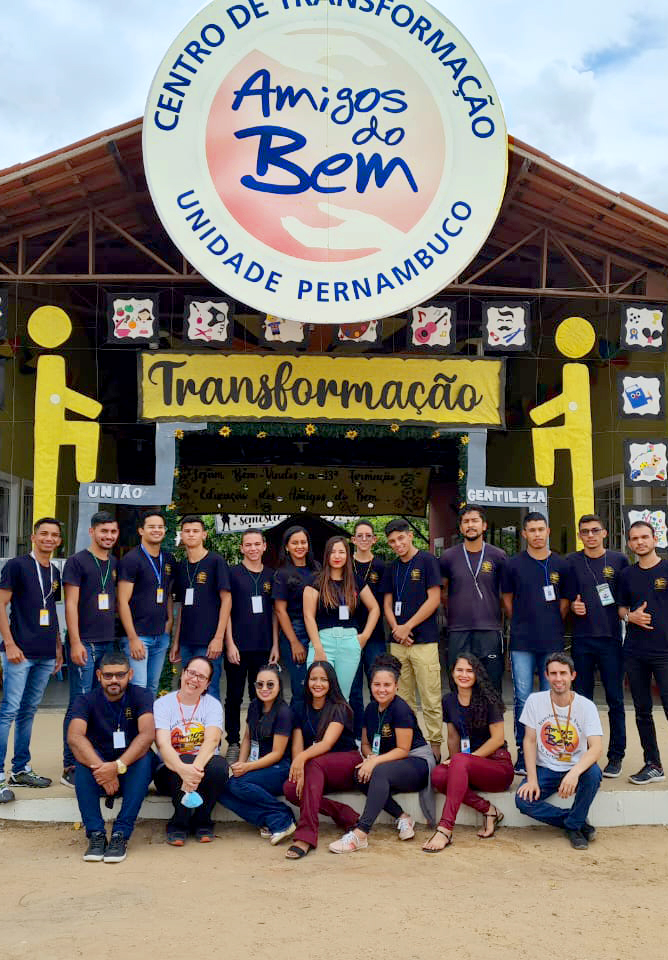 Nosso time de informática!